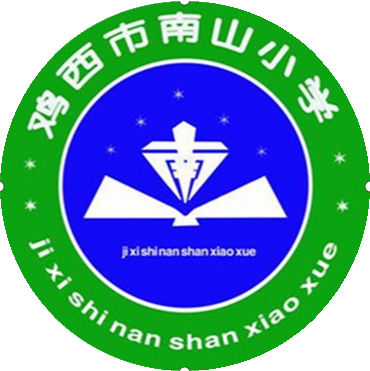 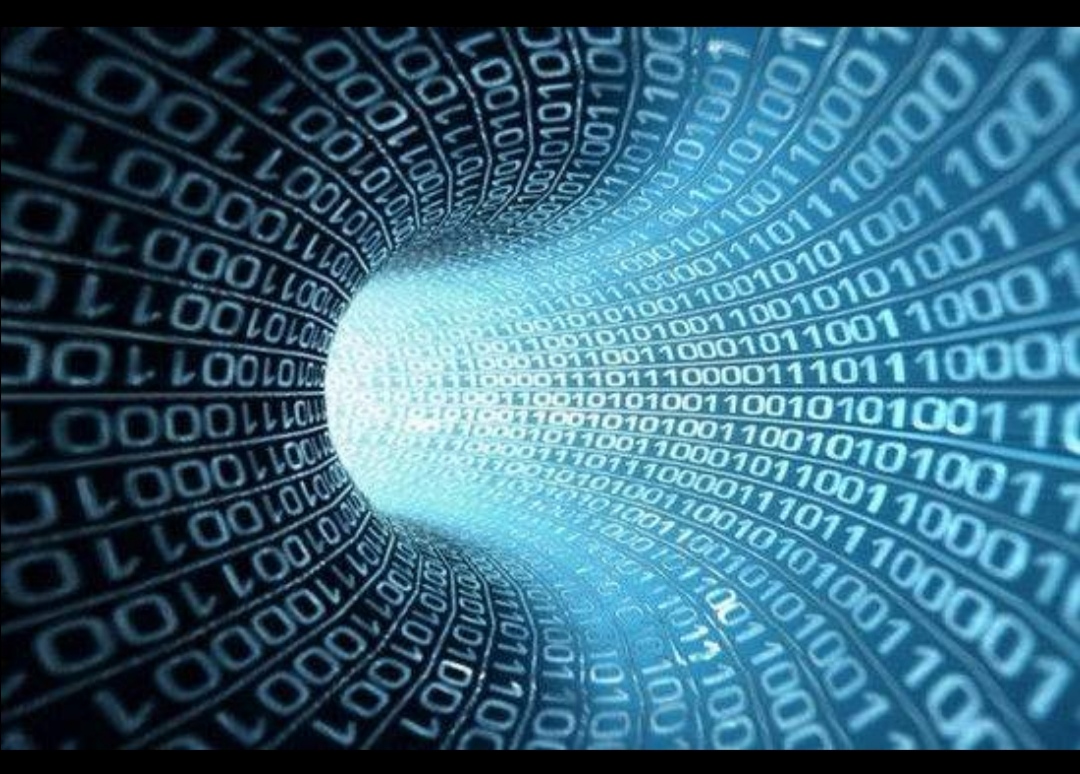 信息技术应用——
            教师微能力展示
鸡西市南山小学  
        杨学东
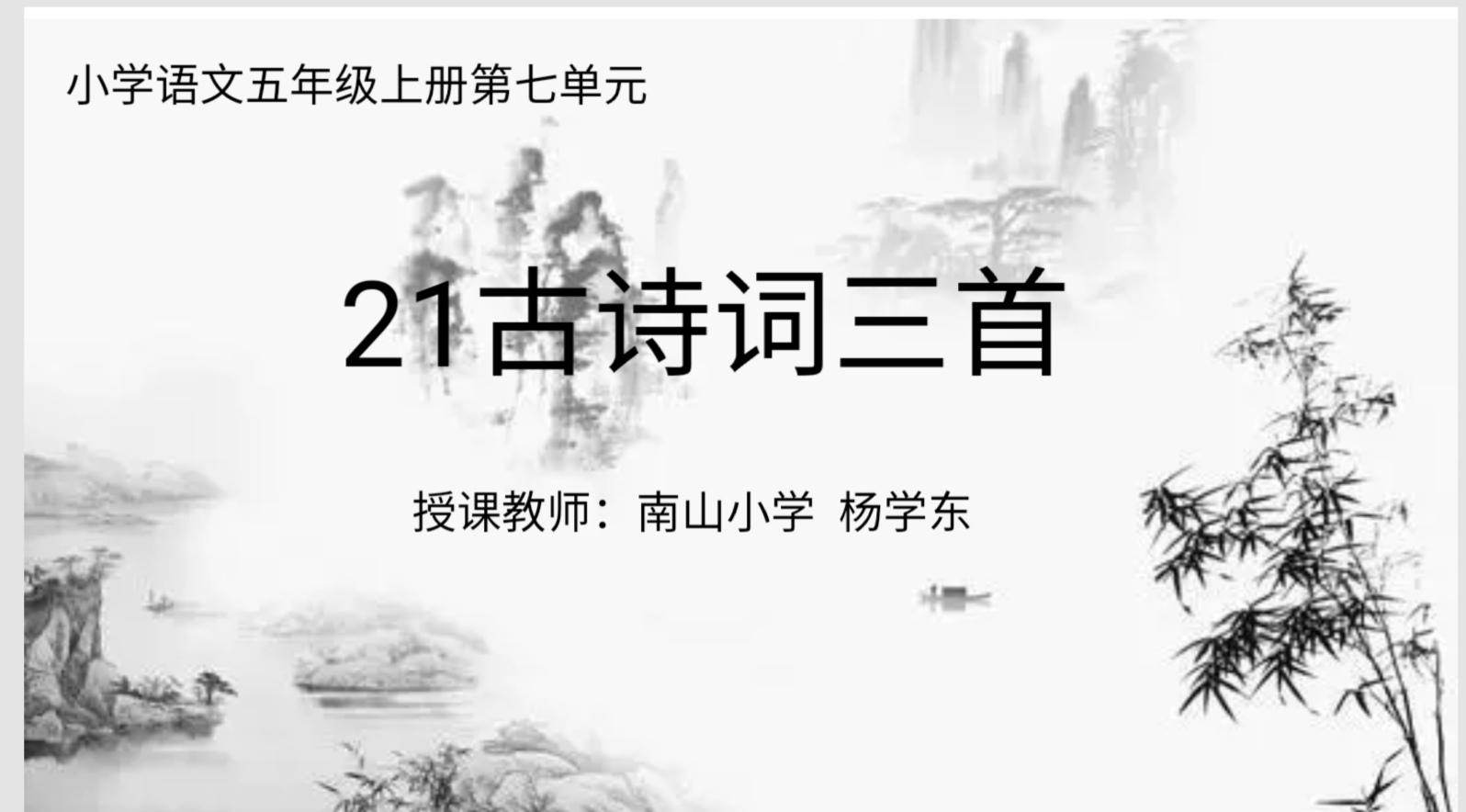 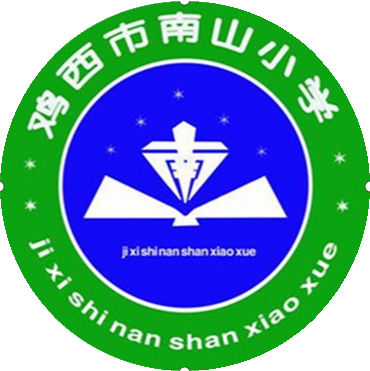 A3演示文稿设计与制作
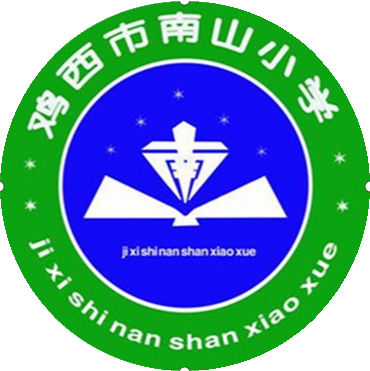 A5技术支持的课堂导入
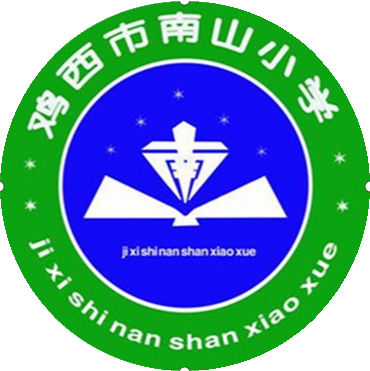 A6技术支持的课堂授课
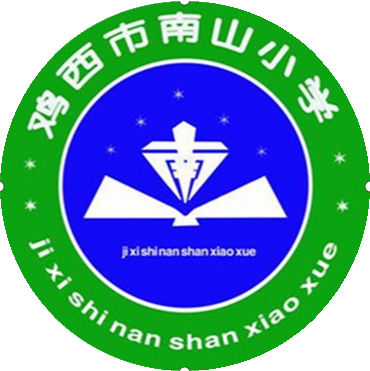 A8技术支持的方法指导  B4技术支持的发现和解决问题
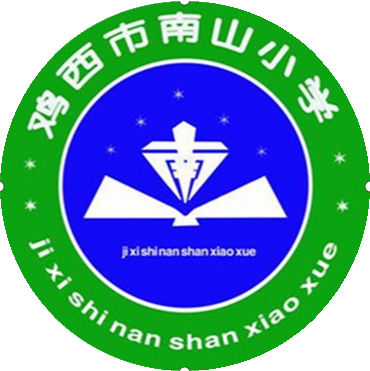 B6技术支持的展示与交流